Symbolism
The Color Blue is never just the color Blue
What is Symbolism?
Companies Use Symbols
Religions Use Symbols Too…
States Also Use Symbols…
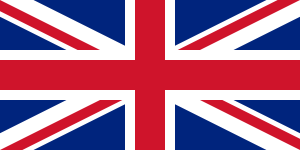 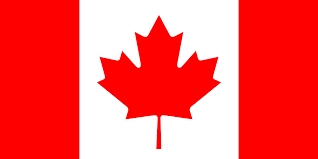 Why Do Authors Use Symbols?
Why Do Authors Use Symbols?
Types of Symbol
Types of Symbol
Family Crests Contain Many Symbols…